Виконала учениця 42 групиКириченко Поліна
Кримінальний кодекс України
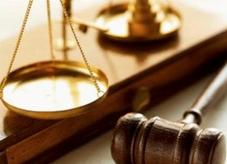 Кримінальний кодекс України - це прийнятий Верховною Радою України нормативно-правовий акт, у якому встановлені підстави і принципи кримінальної відповідальності, злочинність і караність діянь, підстави звільнення від кримінальної відповідальності і покарання.
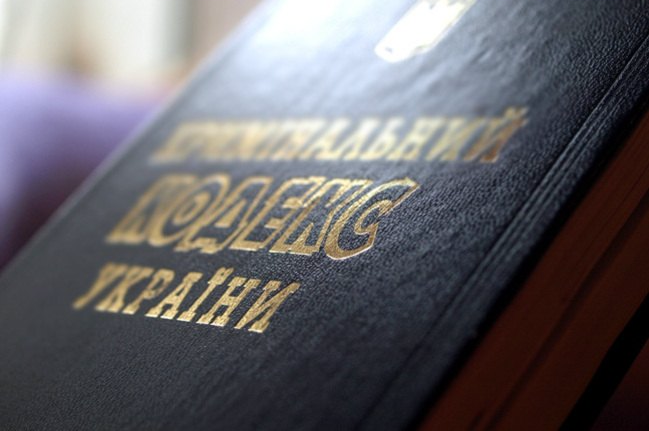 Кримінальний закон має такі значення:
охоронне
регулятивне
інформаційне
запобіжне
Кримінальний кодекс України має своїм завданням  правове забезпечення:
охорони прав і свобод людини і громадянина;
охорони власності;
громадського порядку та громадської безпеки;
охорони довкілля;
конституційного устрою України від злочинних посягань;
 забезпечення миру і безпеки людства;
запобігання злочинам.
Загальна частина чинного КК складається із 15 розділів:
«Обставини, що виключають злочинність діяння»
«Звільнення від кримінальної відповідальності»
 «Покарання та його види»
 «Призначення покарання»
«Звільнення від покарання та його відбування»,«Судимість»
 «Примусові заходи медичного характеру та примусове лікування»
 «Особливості кримінальної відповідальності та покарання неповнолітніх».
«Загальні положення»,
 «Закон про кримінальну відповідальність»
«Злочин, його види та стадії»
«Особа, яка підлягає кримінальній відповідальності (суб'єкт злочину)»
 «Вина та її форми», «Співучасть у злочині»
«Повторність, сукупність та рецидив злочинів»
Сучасний КК України (станом на березень 2013 р.) є значно реформованим, порівняно з початковою його редакцією прийнятою 5 квітня 2001 р., проте законодавчі зміни до нього не носять системного впорядкованого характеру.
КК виходить зі своєї підлеглості Конституції України й відтворює конституційний принцип "Nullum crimen, nulla poena sine leqe" – "немає злочину, немає покарання без вказівки на це в законі".
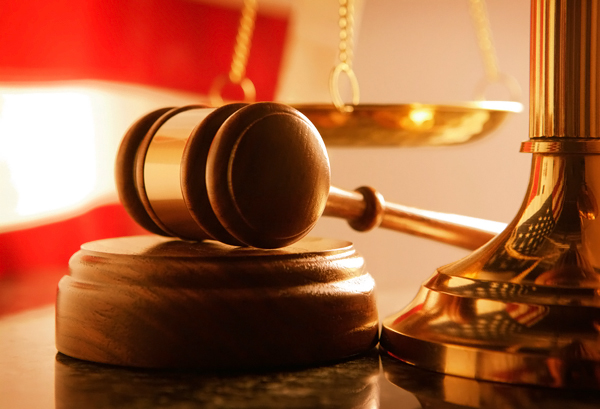 Дякую за увагу!